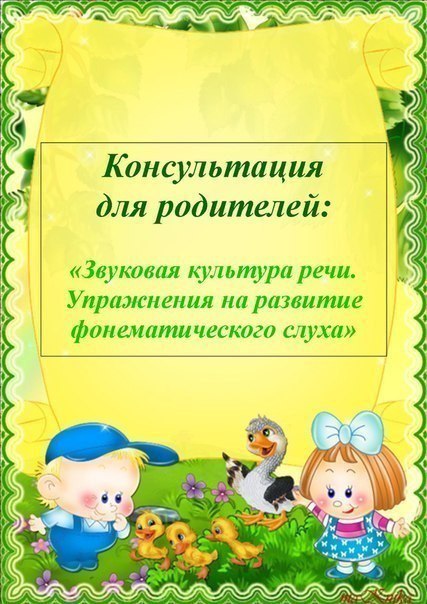 Центр ППМС помощи УО
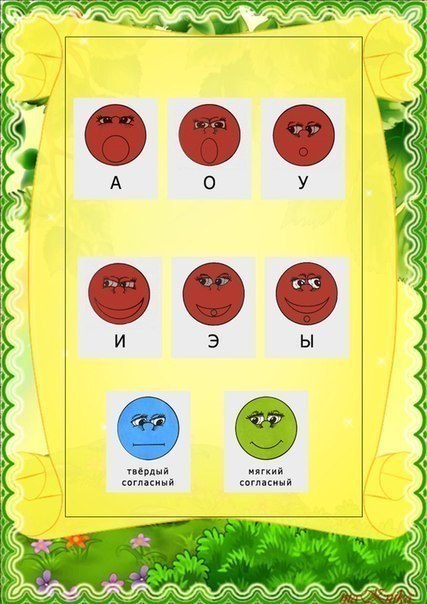 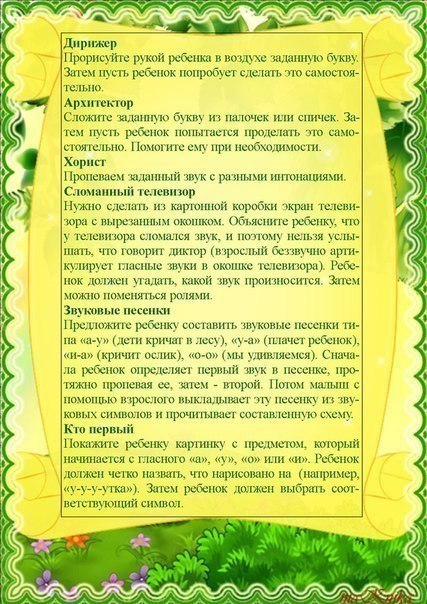 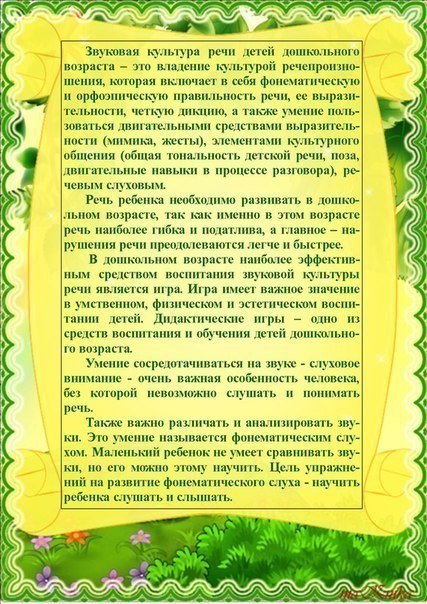 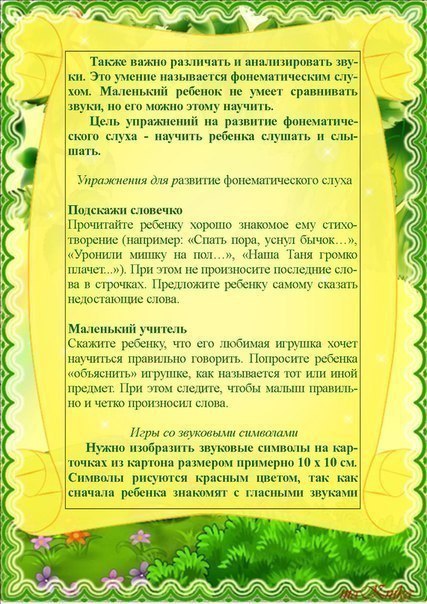 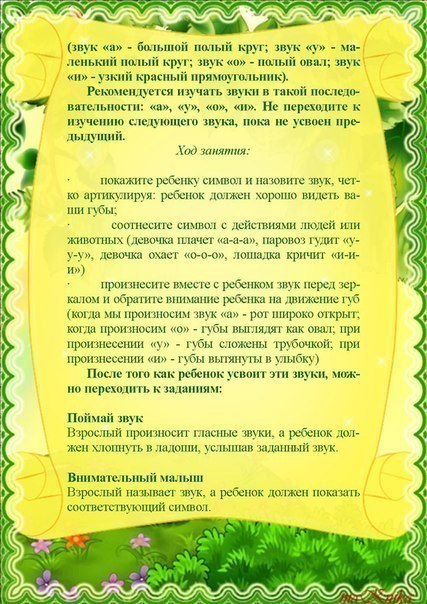